NOVICIADO
TENDRA LA DURACIÓN DE UN AÑO
ES LA ANTESALA DE LA CONSAGRACIÓN AL SEÑOR.
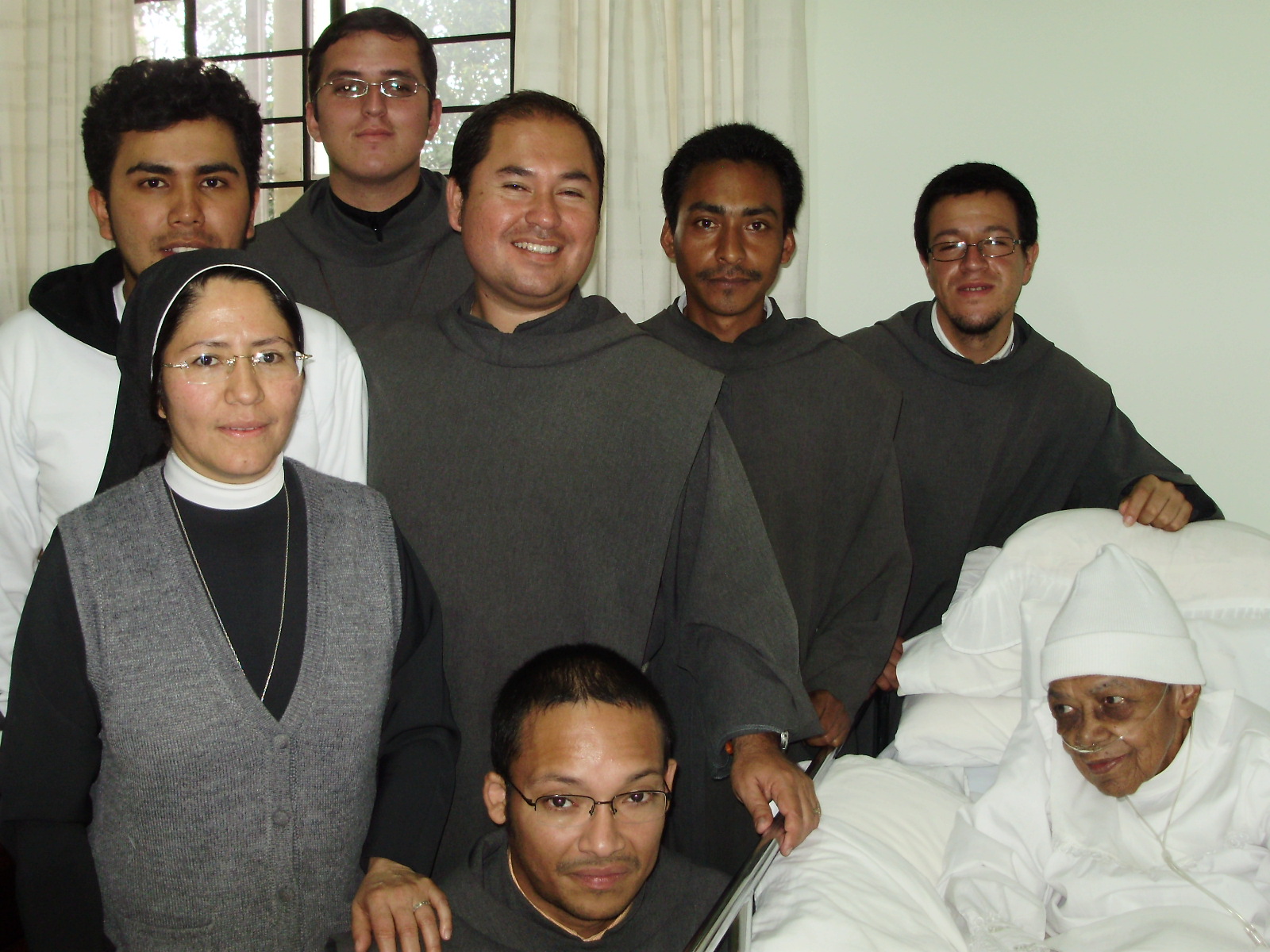 Dimensiones de la Formación.
Los Misioneros realizarán la misión en comunión con la Iglesia.
Insertados e inculturados en los diferentes sitios de apostolado.
Ha de tener afán porque Cristo sea conocido y amado por muchos.
Contribuir al crecimiento humano y espiritual de todos los hermanos en la Misión.
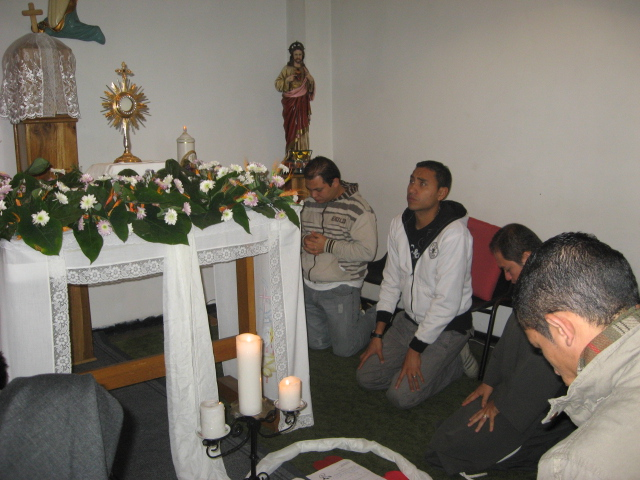 Vida de Oración.
Celebración de la Eucaristía.
La adoración al Santísimo Sacramento.
Nuestra Espiritualidad Mariana expresada en el rezo del santo rosario diario.
Vida Fraterna
Los Misioneros de la Anunciación cimentamos nuestra vida fraterna, en la práctica de la caridad, la corrección fraterna, el perdón y la reconciliación, el diálogo, la escucha y el respeto a la diversidad.
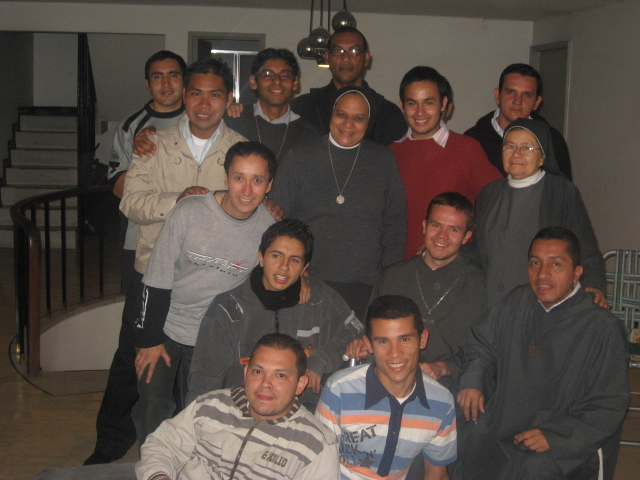 ¿Cuál es nuestra Misión en la Iglesia?
Estamos para amar y servir en la Iglesia, con especial dedicación a los niños de la calle, jóvenes, ancianos, encarcelados, y donde la Iglesia nos necesite; siguiendo las enseñanzas del Divino Maestro.
Obras de Misión, Evangelización y catequesis.
 El apoyo a los Sacerdotes en momentos de cansancio, enfermedad y ancianidad.
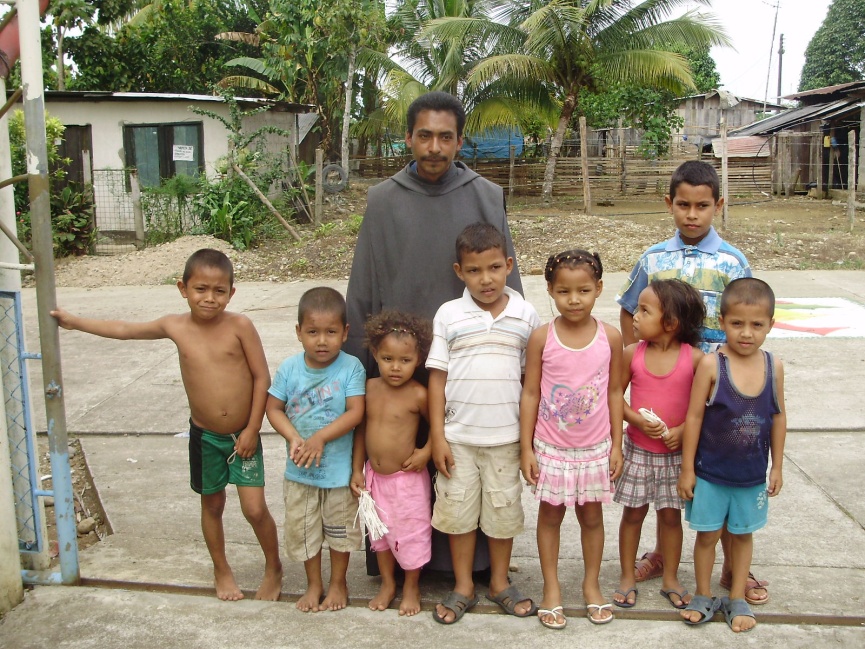 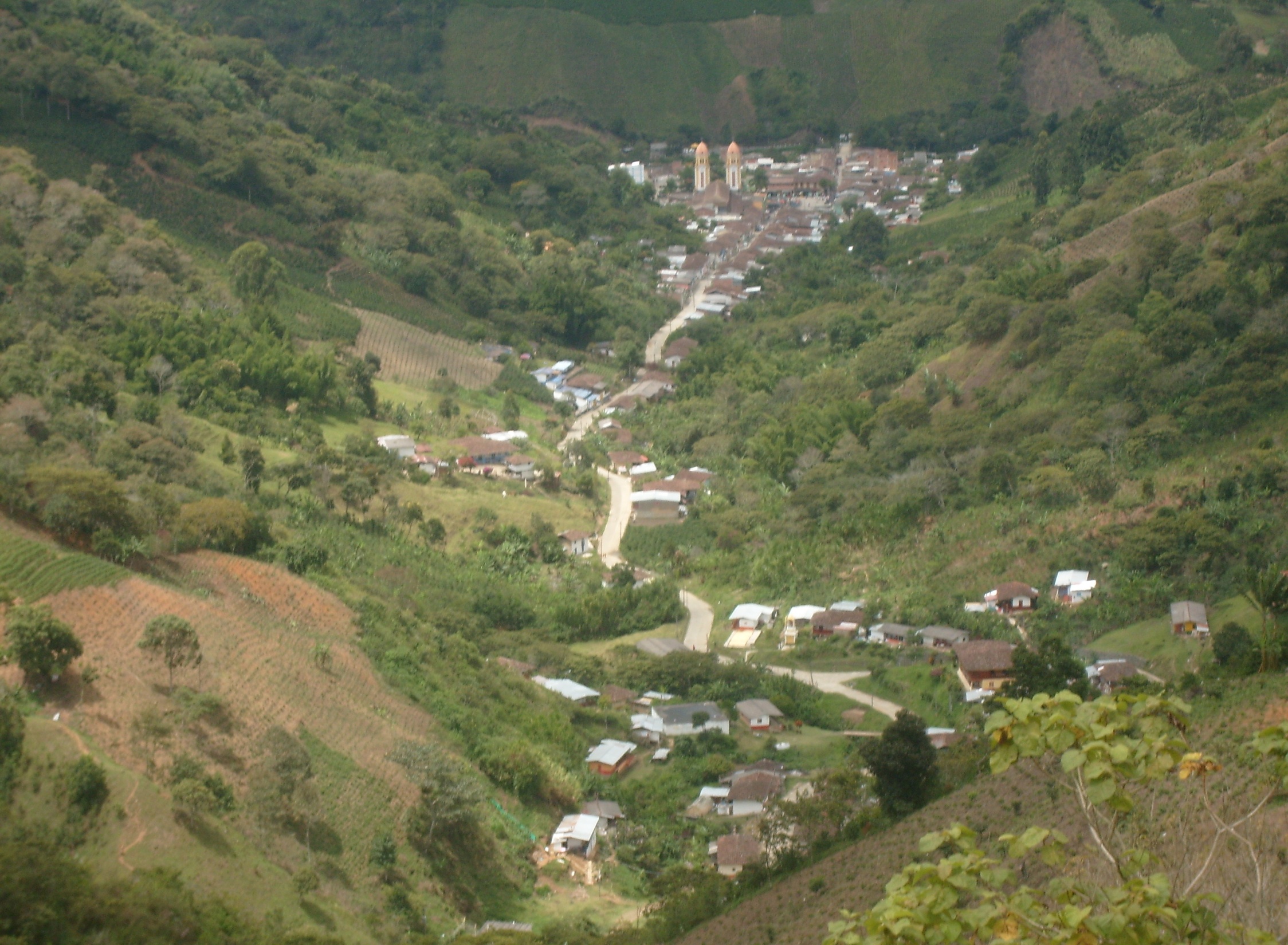 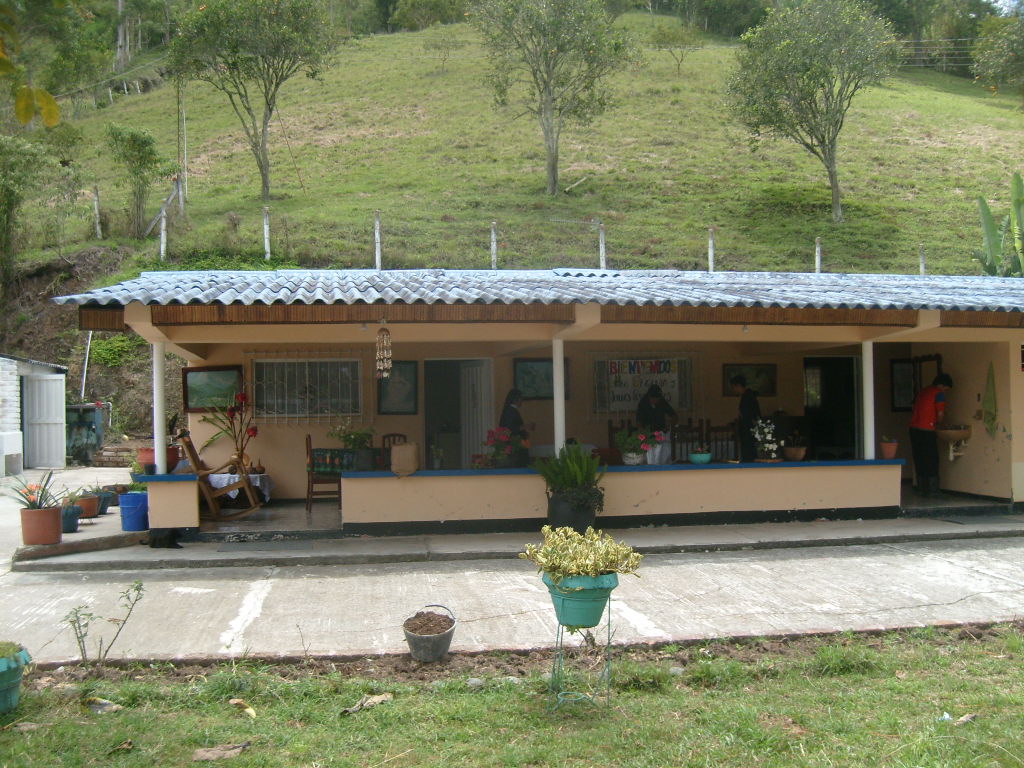 ¿Dónde hacemos realidad nuestro Carisma?
Calle 45 Nº 21-10 Casa de Formación – Bogotá.
Fundación Ntra. Sra. De la Anunciación en 
	Mistrató- Risaralda.
Casa  Local San José, Comedor Comunitario en Altos de Cazuca – Bogotá.
Casa Local  en la ciudad de Cali.
Casa Local Girardot, Cundinamarca
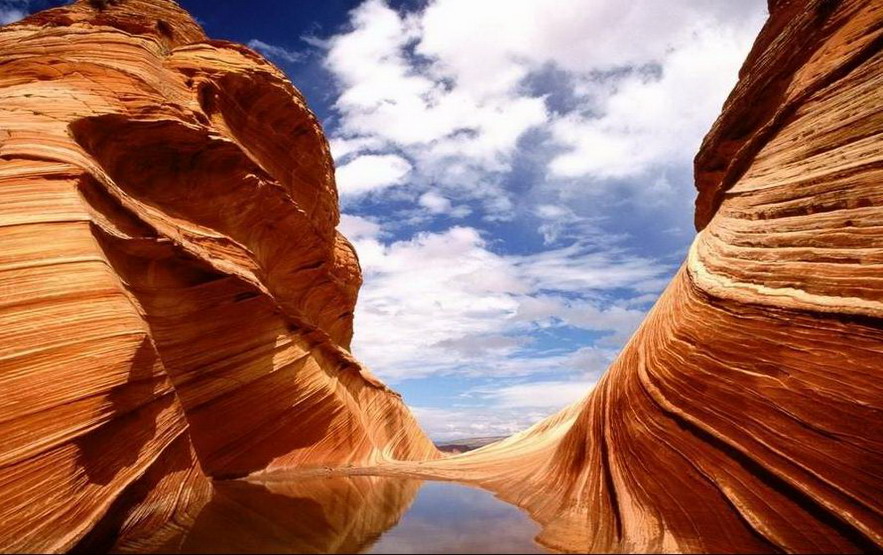 S I G U E  A  C R I S T O  
C O N   T O D O   
T U   C O R A Z Ó N